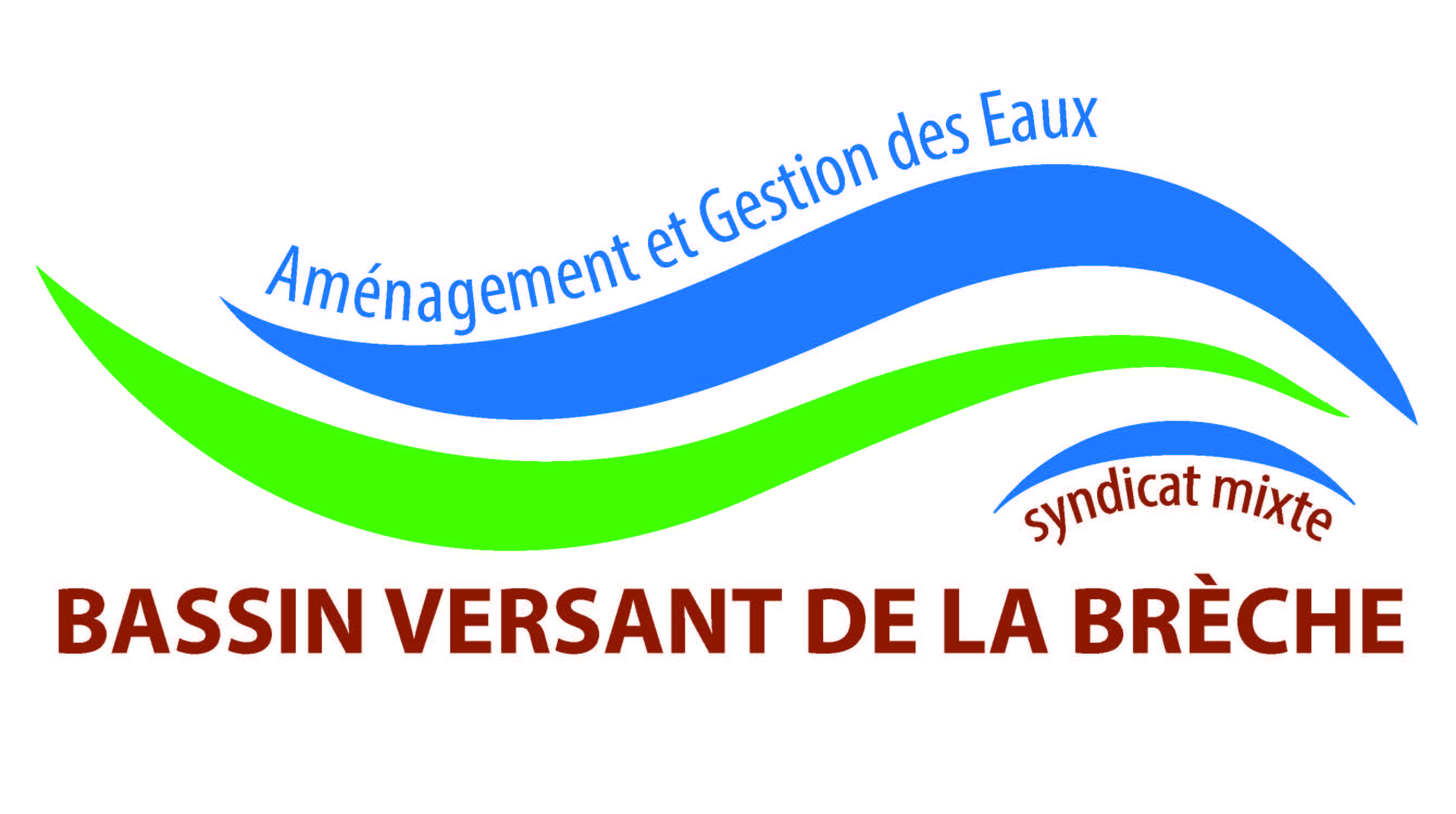 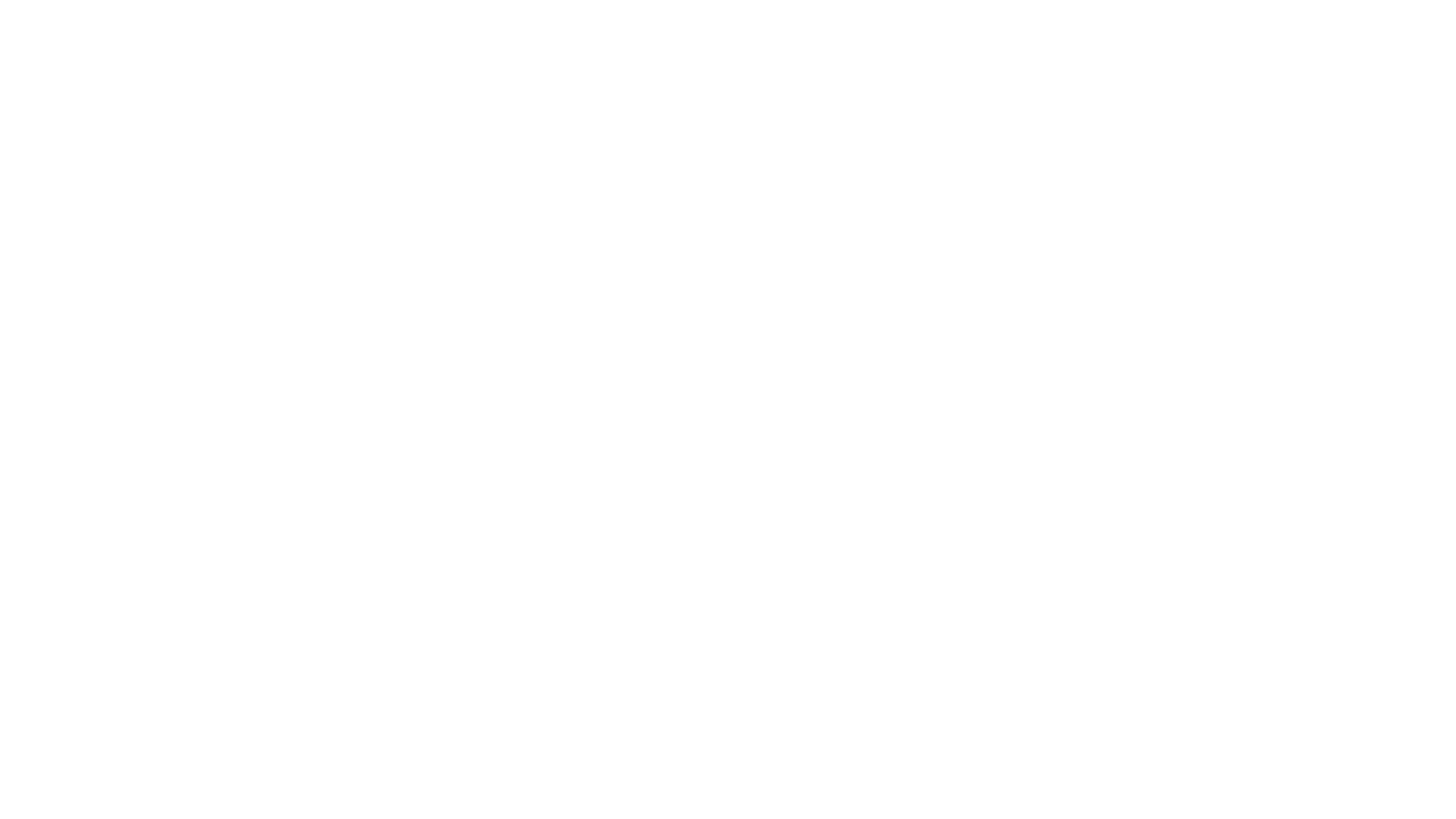 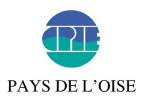 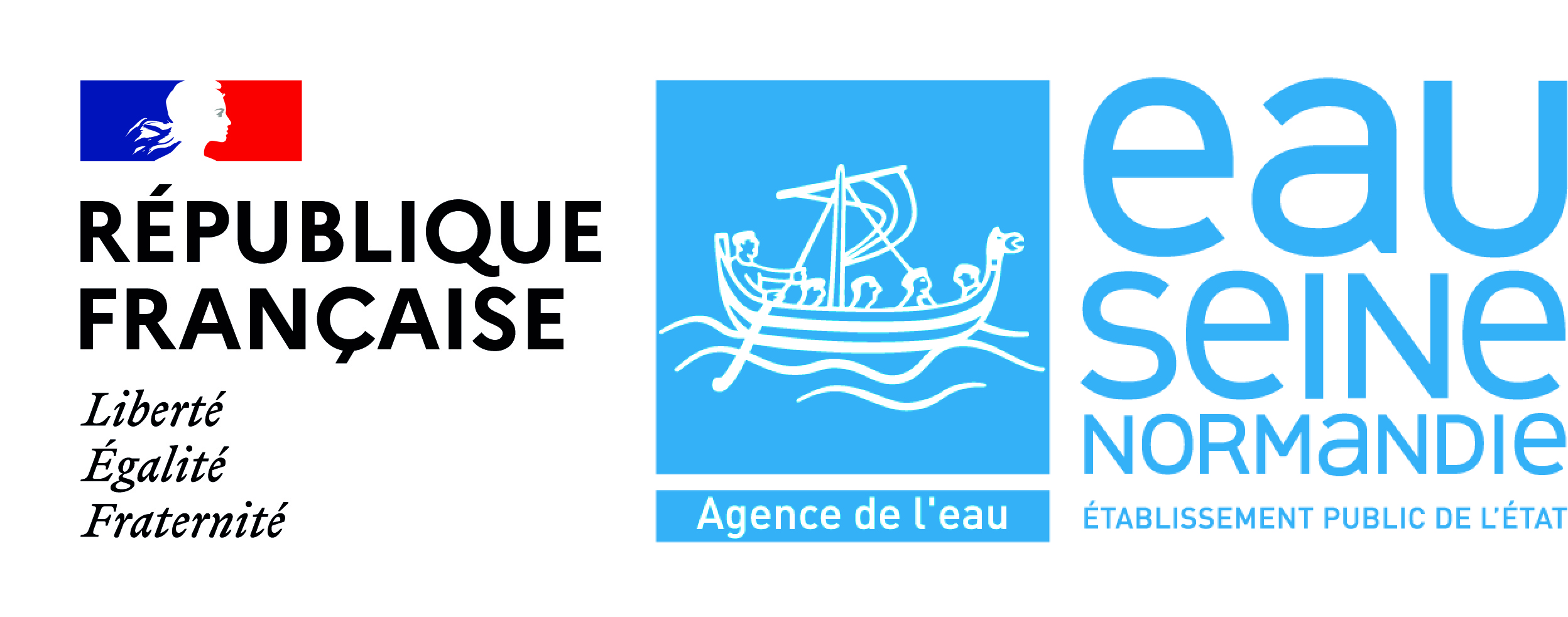 Ateliers élus Eau et Climat - Brèche
Principe
6 journées sur des problématiques liées à l’eau
Visites le matin, travail en salle l’après-midi
Intervention d’acteurs du domaine
Journées organisées avec le CPIE de l’Oise et le soutien financier de l’Agence de l’eau Seine-Normandie
Programme
Programme de la journée
9h15 : Introduction (AESN, SMBVB)
9h45 : bulletin météo 17/08/2050
10h : Chiffres clés du changement climatique, scénarios (Pascale Mercier – AESN)
10h15 : Atelier
11h : Pause
11h15 : Le changement climatique au niveau local (Félix Véve – CERDD)
12h : Repas
13h : Atelier
14h15 : Les outils réglementaires pour la gestion de l’eau (Erwan Menvielle – SMBVB)
15h : Pause
15h15 : Cycle de l’eau et notions d’hydrogéologie à l’échelle d’un bassin versant (Adrien Manlay – BRGM)
16h : Clôture